স্বাতগম
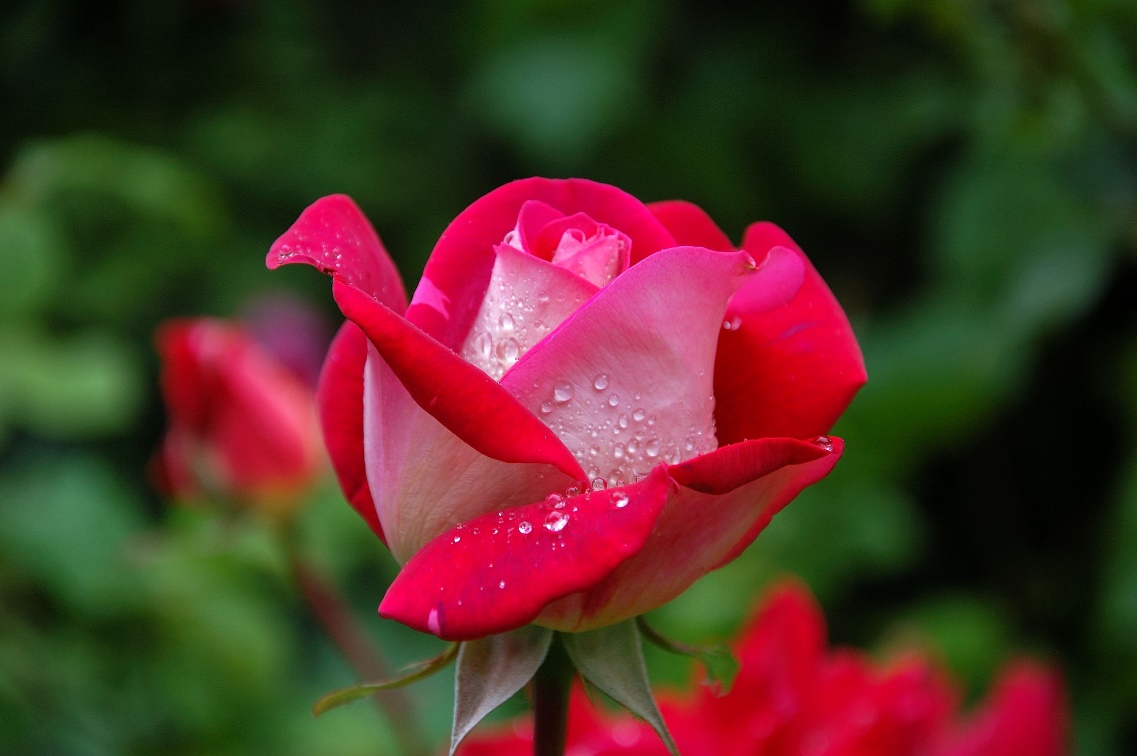 শিক্ষক পরিচিতিঃ
                 মোঃশাহরিয়ার আলম 
                সহকারি শিক্ষক 
৪৯ নং কাঁঠালবাড়ীয়া  সরকারি প্রাথমিক বিদ্যালয়  
              রায়গঞ্জ, সিরাজগঞ্জ  ।
পাঠ পরিচিতিঃ 
বিষয়ঃ প্রাথমিক গণিত
শ্রেণিঃ ১ম 
অধ্যায়ঃ ৩              সময়ঃ ৪০ মিনিট
আবেগ সৃষ্টিঃ 
ছড়া বলার মাধ্যমেঃ 
আতা গাছে তোতা পাখি ডালিম গাছে মৌ 
এতো ডাকি তবু কথা কউ না কেন বউ।
পূর্ব জ্ঞান যাচাইঃ
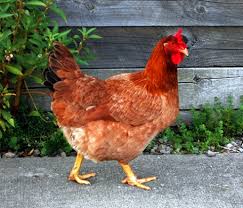 ১
মুরগী
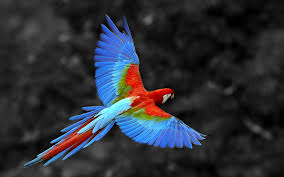 ২
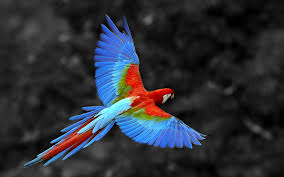 পাখি
পাঠের শিরোনাম ঘোষণাঃ
সংখ্যা সম্পর্কে ধারনা
পাঠ্যাংশঃ    সংখ্যা ১ থেকে ৯ পযর্ন্ত।  
পৃষ্ঠা নং ১০
শিখন ফলঃ      ৪.১.১          ১ থেকে ৯ পর্যন্ত সংখ্যা প্রতিকগুলো  নাম অনুযায়ী চিনতে পারবে।
পাঠ উপস্থাপনঃ
১
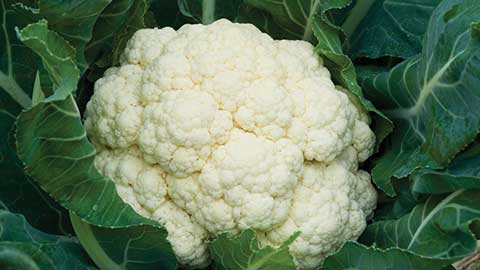 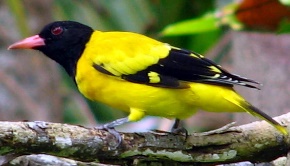 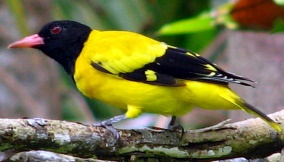 ২
৩
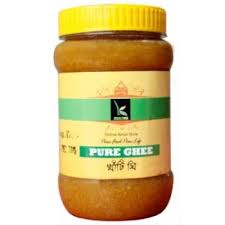 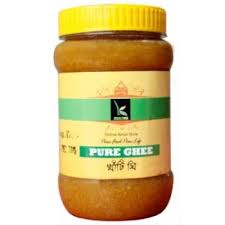 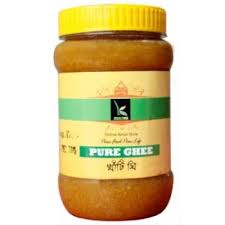 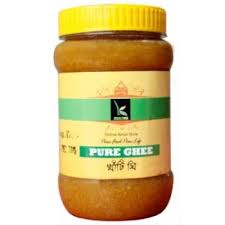 ৪
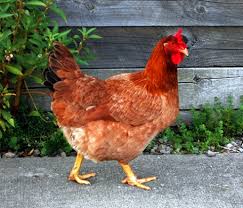 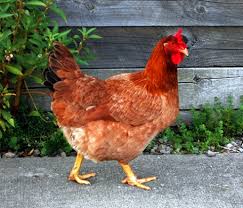 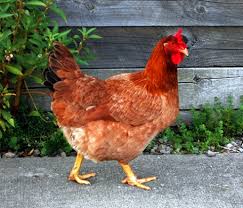 ৫
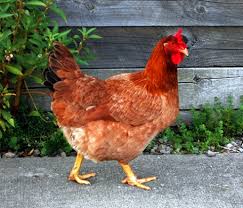 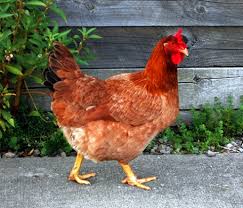 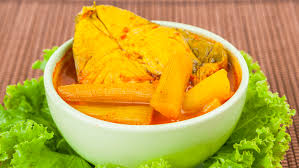 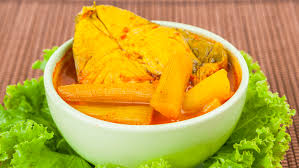 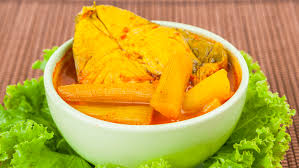 ৬
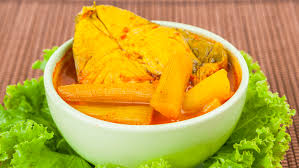 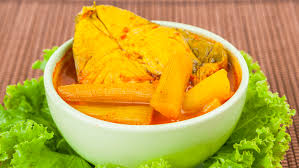 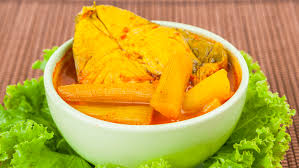 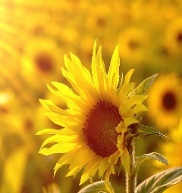 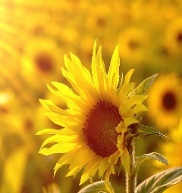 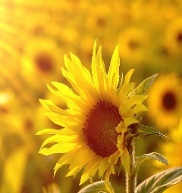 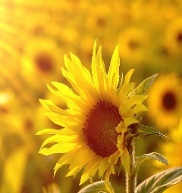 ৭
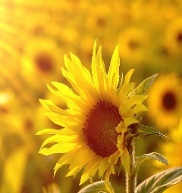 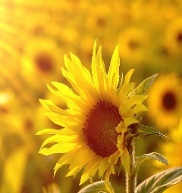 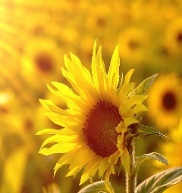 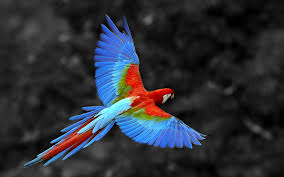 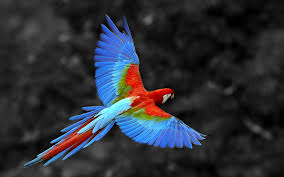 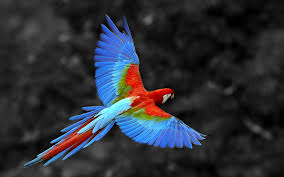 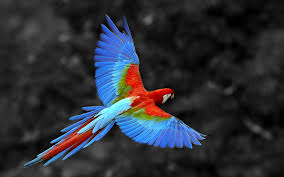 ৮
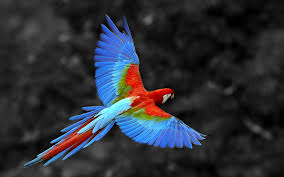 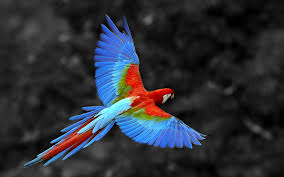 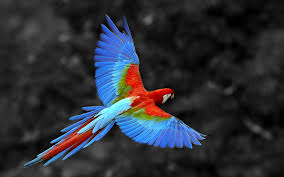 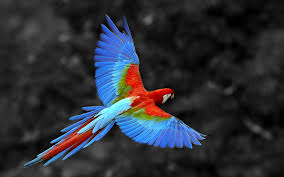 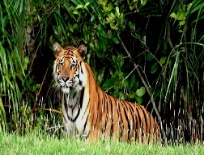 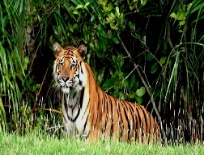 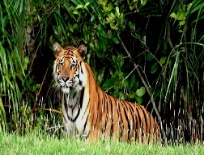 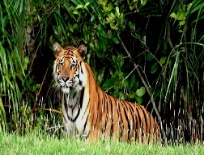 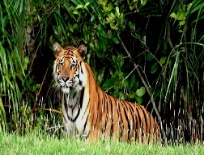 ৯
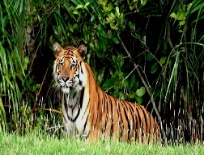 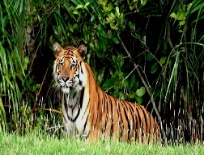 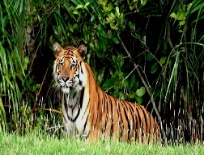 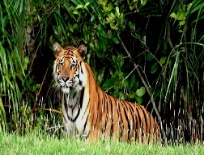 গোলাপ দল
গণনা করি ও খালি ঘরে সংখ্যা লিখিঃ
২
৩
বেলী দল
গণনা করি ও খালি ঘরে সংখ্যা লিখিঃ
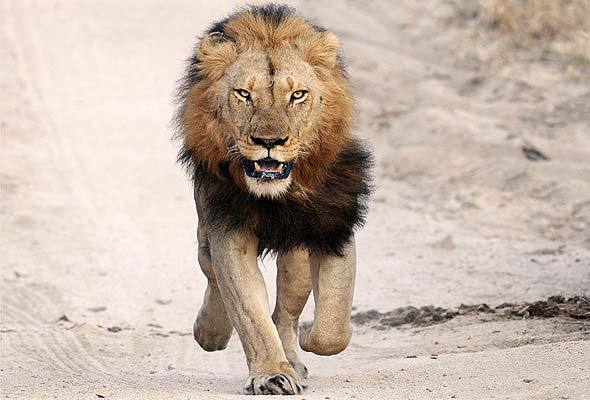 ১
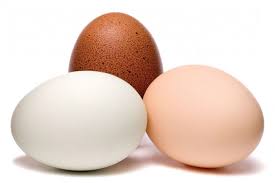 ৩
মূল্যায়ণঃ ছবির সাথে সংখ্যা মিল করি (১টি করে দেখানো হলো ।
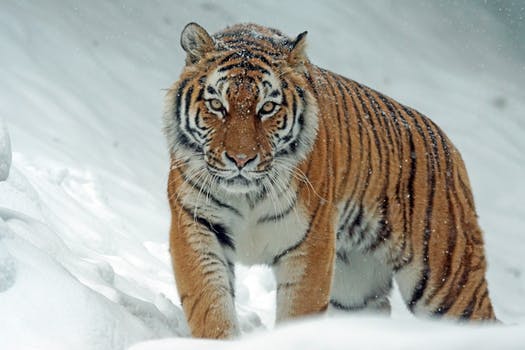 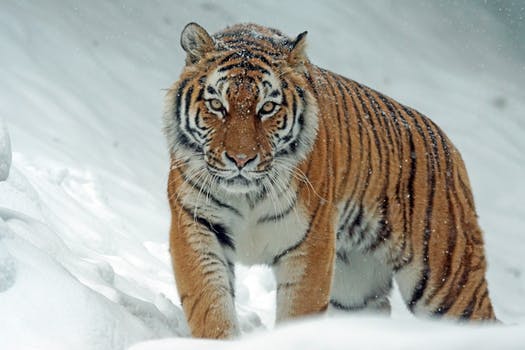 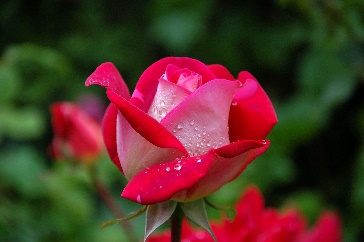 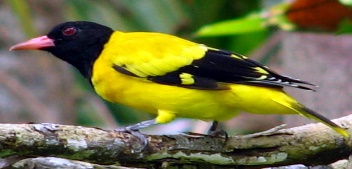 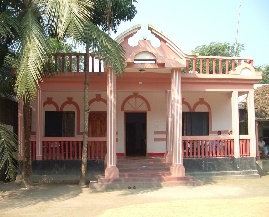 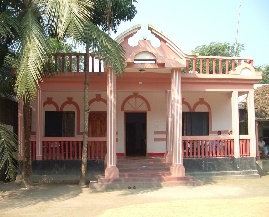 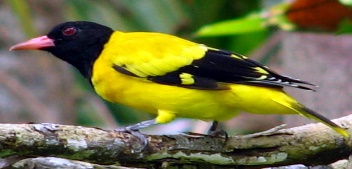 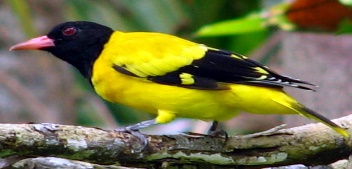 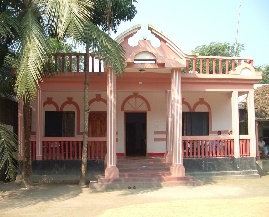 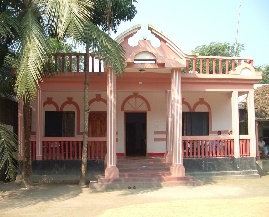 বাড়ির কাজঃ                                                            ১ থেকে ৫ পর্যন্ত সংখ্যা প্রতিকগুলো লিখে আনবো ।
আবার দেখা হবে বিদায়।
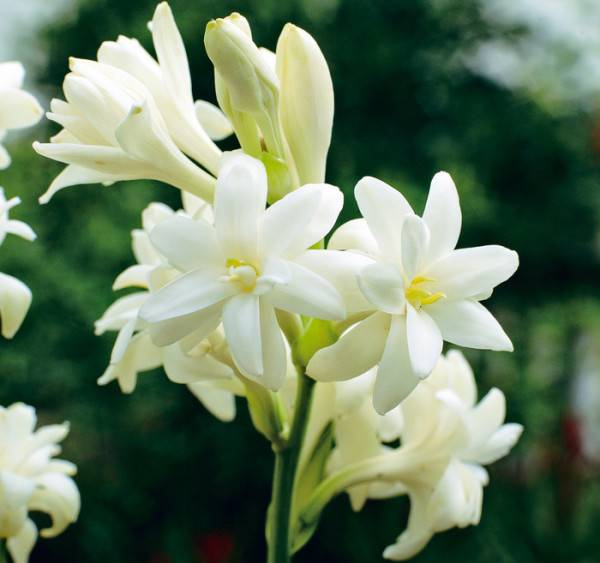